Махмудова Элина Олеговна
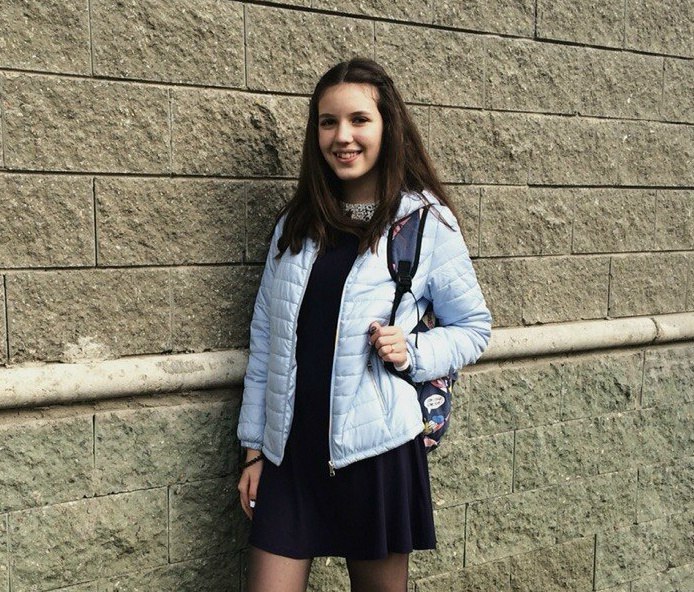 родилась 27.11.2000
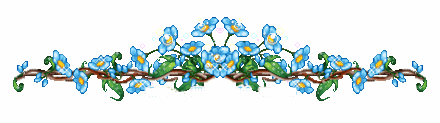 Ученица 10 ФМ класса, МОУ «Лицей №230». г.Заречный, Пензенская область.Призер очного этапа конкурса дизайн-проектов интерактивного научно-технического парка под открытым небом «Эврика».
В школе моими самыми любимыми предметами являются: география, математика, физика и черчение. Особенно хочу выделить географию, ведь моя мечта - это путешествовать и побывать на всех континентах нашей необъятной планеты. Когда я смотрю передачи по данной теме или читаю статьи у меня захватывает дух!
О себе
Я:● любознательная● непосредственная● смелаяС ранних лет была активным и любопытным ребенком, что может подтвердить множество грамот  различных секций и кружков. 
Такому интересу к окружающему миру, пожалуй, обязана родителям, которые привили мне тягу к знаниям, за что я им очень благодарна.
В свободное время мне нравится изучать психологию. Ведь правильное общение - это основа успеха, и узнавать что-либо новое в этой области никогда не будет лишним.
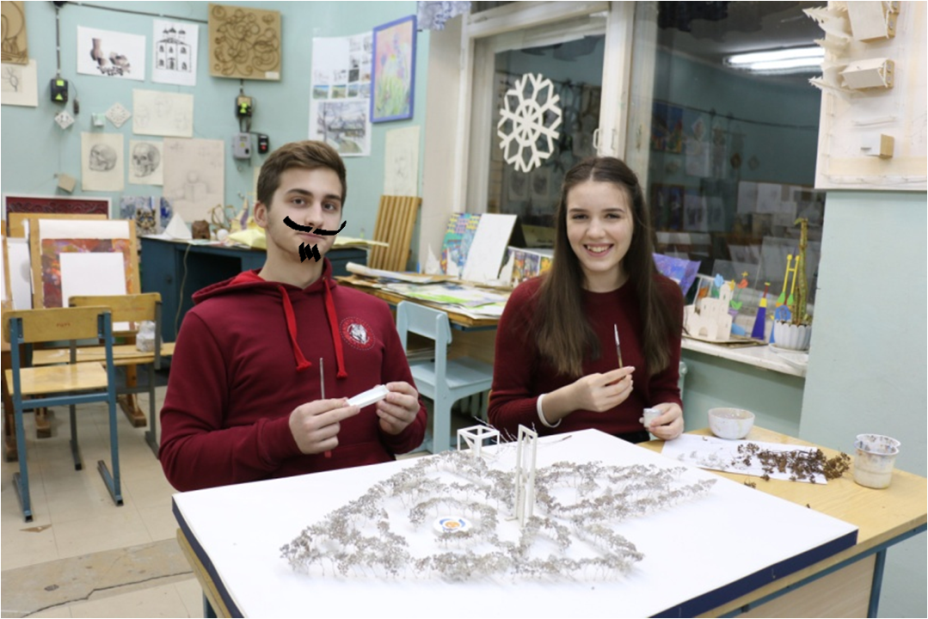 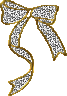 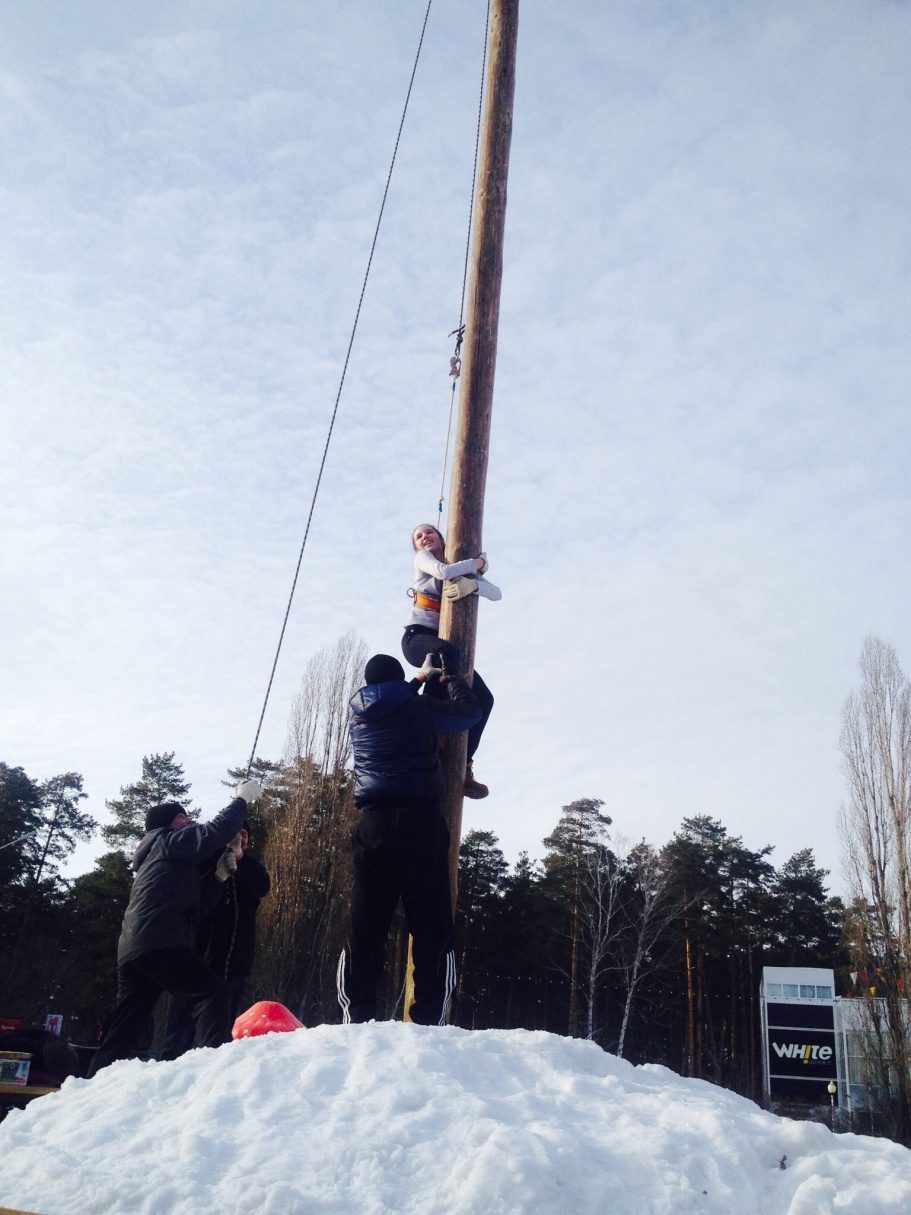 Как было сказано ранее, я достаточно смелый человек. Однажды, забавы ради, я даже полезла на столб на масленицу со своей подругой, и про нас написали в газете!
Из самых моих интересных увлечений я могу отметить искусство ООАК - авторское изменение внешности фабричной куклы. 
В переводе с английского дословно расшифровывается как One Of A Kind – значит «Единственная в своем роде».
ООАК Вивьен
(платье связано своими руками)
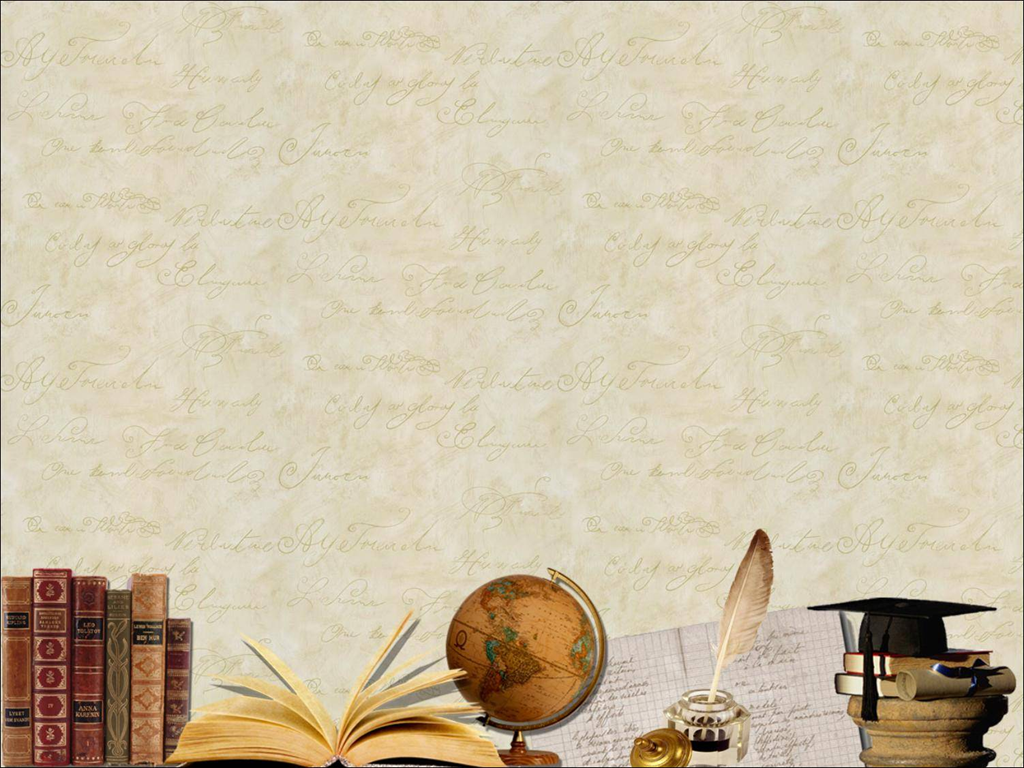 Мои достижения:
Диплом 3 степени призера школьников по обществознанию
  * тут должно быть название диплома за Эврику 2 место*
 Диплом за 3 место в олимпиаде школьников по психологии
 Свидетельство участника фестиваля «Битва Разума» Росатом
 Диплом за 2 место в I Международном конкурсе «Мириады открытий» по географии
 Грамота за хорошую учебу, трудолюбие и старание
 Сертификат участника в Международной дистанционной олимпиаде по географии проекта «Инфоурок»
 Диплом участника в конкурсе агитационных плакатов «За чистоту языка!»
 Сертификат участника в I Международном конкурсе «Мириады открытий» по русскому языка
 Сертификат участника в I Международном конкурсе «Мириады открытий» по биологии
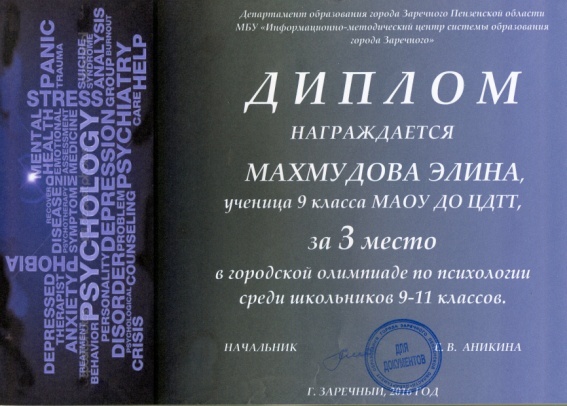 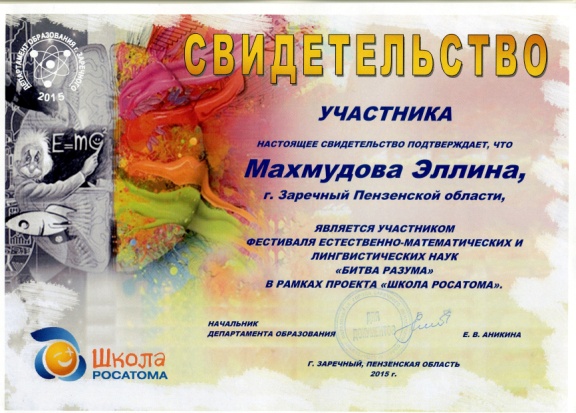 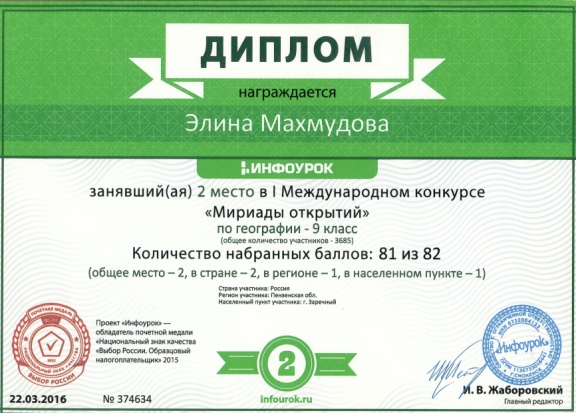 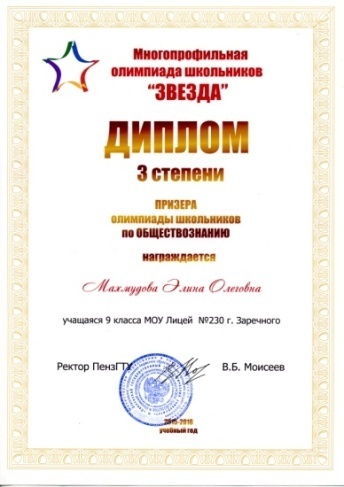 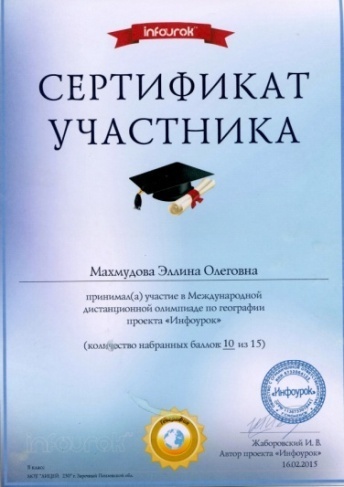 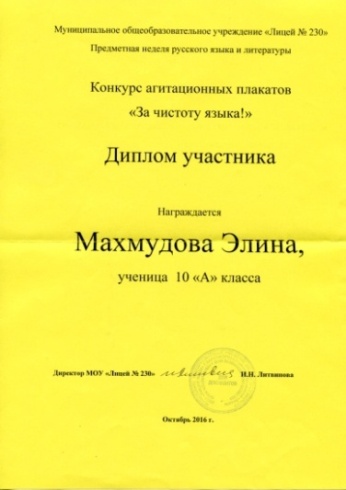 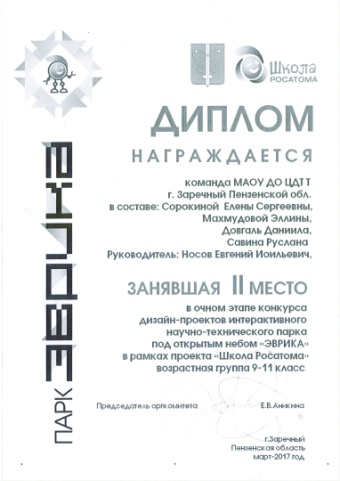 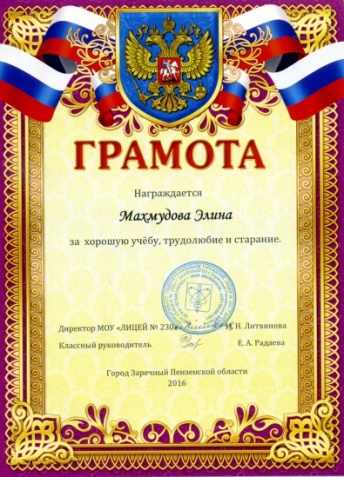 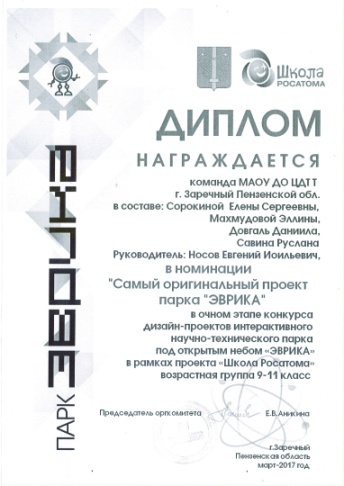 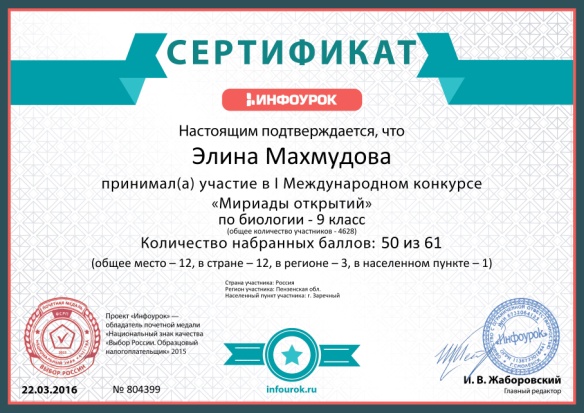 it's me
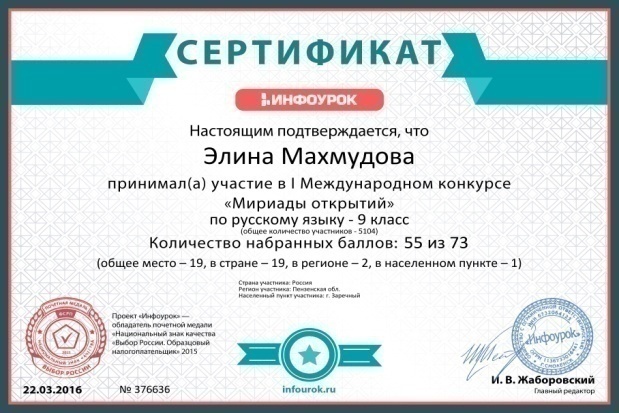 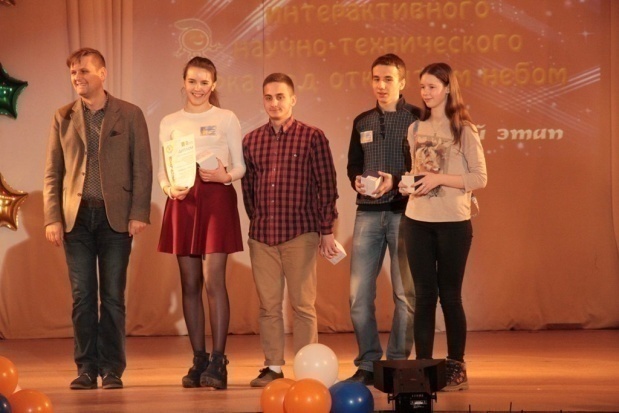 Участие в конкурсе дизайн-проектов интерактивного научно-технического парка под открытым небом «Эврика»
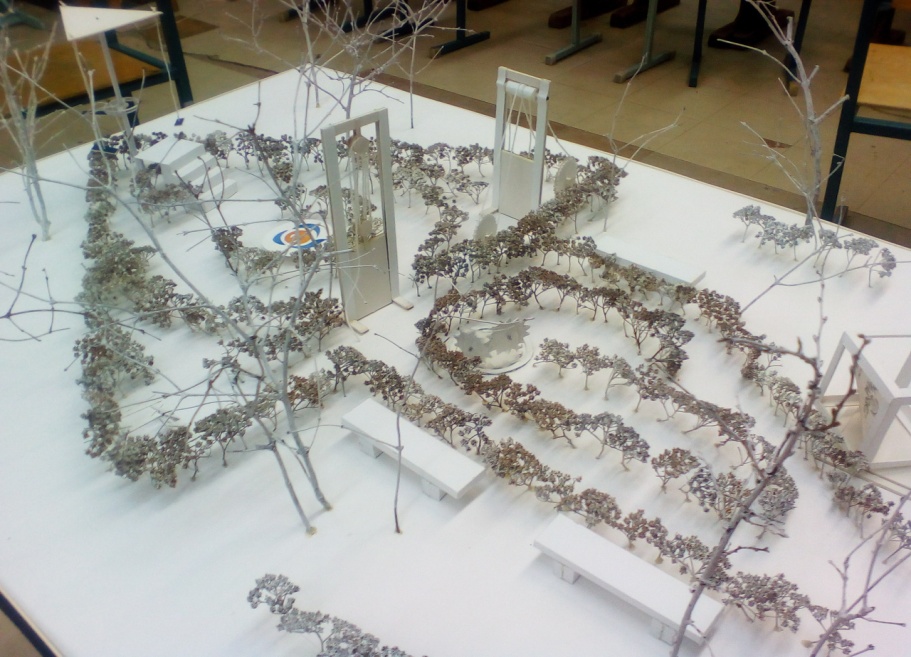 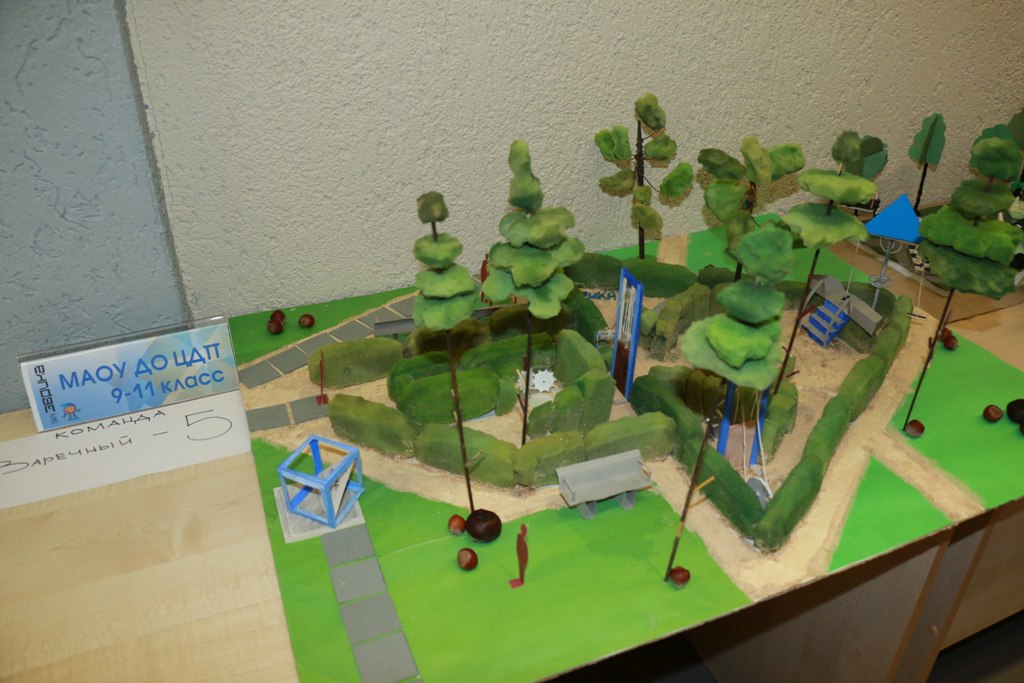 (заочный этап)
(очный этап)
В конкурсе дизайн-проектов «Эврика»(очный этап) я и моя команда от ЦДДТ  заняли 2-ое место и были отмечены судьями в номинации     «Самый оригинальный проект»
https://www.youtube.com/watch?v=lCnQ43Ll1l4